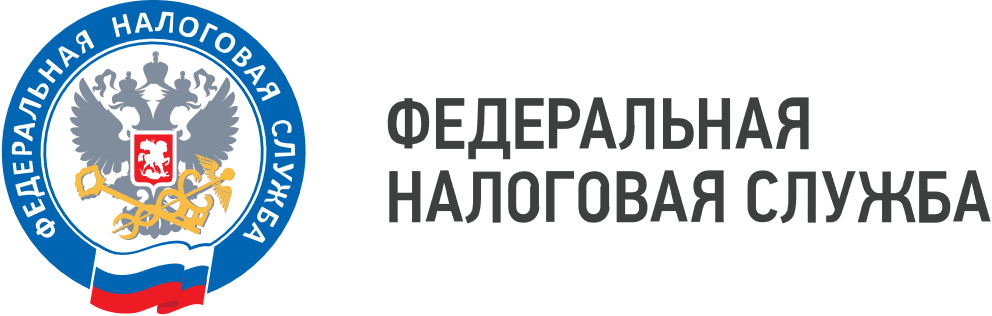 Межрайонная ИФНС №16 по Самарской области напоминает, что с 1 января 2024 года налоговые органы прекратили прием уведомлений на основании распоряжений на перевод денежных средств в уплату платежей в бюджетную систему Российской Федерации , направленных в банк со статусом «02».
Обращаем внимание! Об изменении порядка представления уведомлений об исчисленных суммах налога по НДФЛ.














Подробнее ознакомиться с порядком, сроком представления уведомления, примерами его заполнения можно в разделе «Все о ЕНС» на сайте ФНС www.nalog.gov.ru.
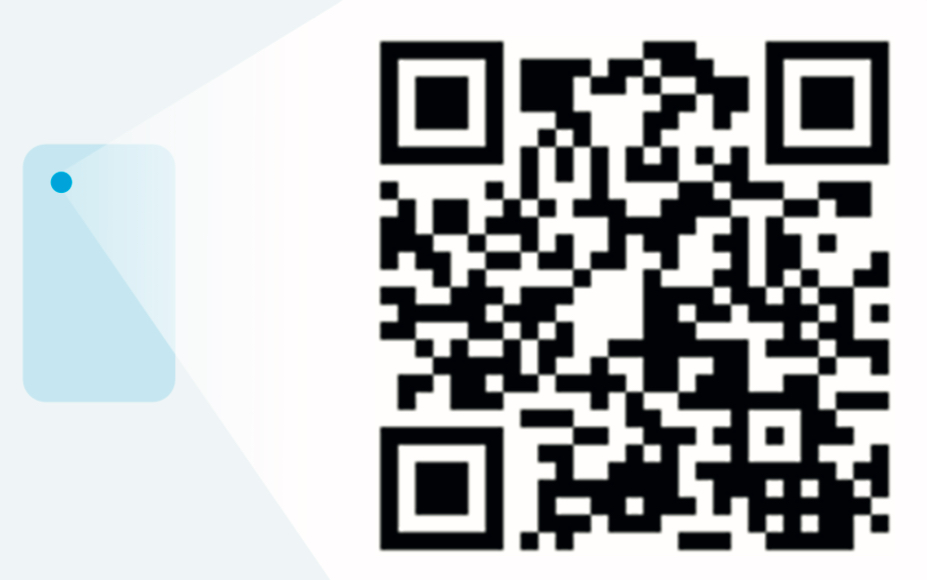 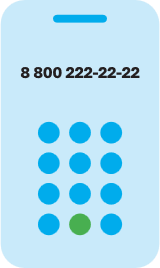 8 (800) 222-22-22
Бесплатный многоканальный телефон контакт-центра ФНС России